Achieve Your Employee Recruiting and Selection Goals
Our Home Office/Employee Assessments are focused on helping you identify and retain the best sales, service, management, claims, underwriting, IT, operations, and administrative personnel.
Contact Center Staff
Performance Skills Index for Contact Centers
REPeValuator
Personality Styles Profile
SkilTrak
Retention Index 

Home Office
Entry Level
SelectWrite

Leadership
ASSET
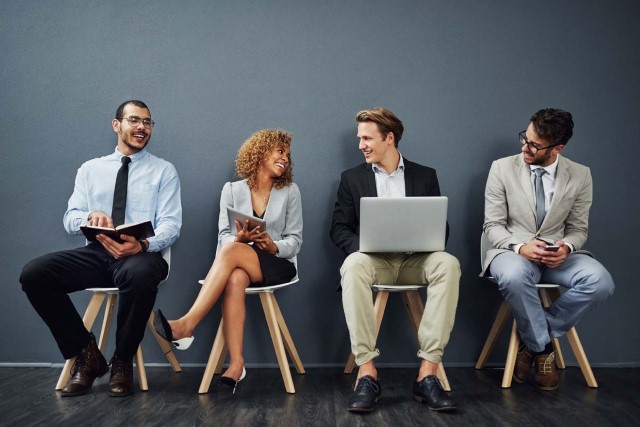 Leadership
Learn more at www.loma.org/assessment